Disclaimer
IKNL is eigenaar van alle intellectuele eigendomsrechten op de PowerPointpresentaties, inclusief het daarop vermelde logo van IKNL. IKNL aanvaardt geen aansprakelijkheid voor eventuele onjuistheden en/of onvolledigheden in de inhoud van het lesmateriaal.
Zorgpad Stervensfase Interne training naam instelling
Kwaliteit van zorg in de laatste levensdagen voor de patiënt en diens naasten
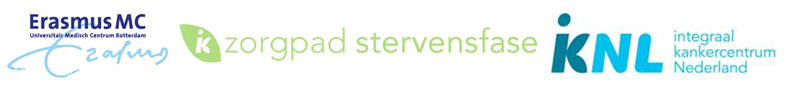 Programma
Kennismaking en verwachtingen
Doornemen van de vragen en antwoorden aan de hand van de voorbereidende opdracht
Introductie en aan de slag met het ‘Zorgpad Stervensfase’
Markeren van de stervensfase
Werken met het Zorgpad Stervensfase
Evaluatie en afsluiting
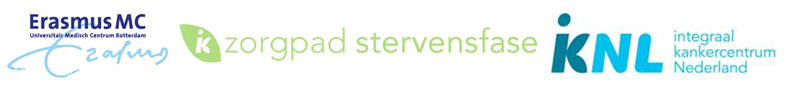 Kennismaking en verwachtingen
Doestellingen
De deelnemer kan:
De meerwaarde van het gebruik van het zorgpad benoemen
Kan het zorgpad in een praktijksituatie toepassen
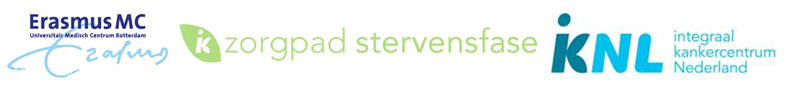 Voorbereidingsopdracht 1
Doornemen van de vragen en antwoorden n.a.v. de voorbereidende opdracht ‘dossier onderzoek’
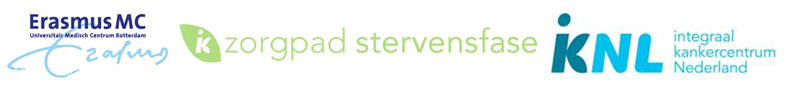 Introductie en aan de slag met het Zorgpad Stervensfase
Markeren van de stervensfase
Werken met het Zorgpad Stervensfase
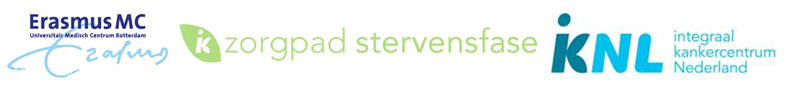 Markering Zorgpad Stervensfase
Vragen naar aanleiding van het filmpje?
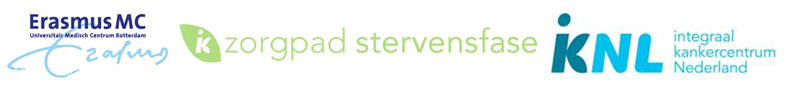 Wat is een zorgpad
Kwaliteitsinstrument – standaard voor de zorg
Multidisciplinair
Geeft richting aan behandeling en verzorging
Specifieke groep patiënten
Doelen
Zorgpad Stervensfase
Comfort:		Symptoomverlichting
				Medische en	verpleegkundige
 				verrichtingen

Voorbereiding:	Inzicht
				Communicatie
			
Afronding:		Nazorg

Registratie:		Evaluatie
				Verbetering zorg
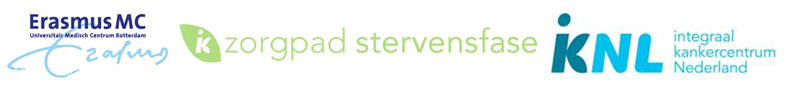 Zorg in de stervensfase
Alle dimensies van palliatieve zorg komen intensief samen
Verlichten van symptomen
Aandacht voor psychosociale problematiek
Aandacht voor existentiële problematiek

Voortdurende communicatie met de naasten
Gedurende het stervensproces
Na het overlijden
Zorgpad Stervensfase - doelen
Hoofddoelen
Optimale kwaliteit van zorg aan stervenden en hun naasten
Optimale kwaliteit van leven in stervensfase – maximaal comfort

Nevendoelen – aansluitend op richtlijn 
Optimale multidisciplinaire samenwerking (rond vaststellen) stervensfase
Bewustzijn van en vertrouwdheid met het stervensproces
Optimale communicatie met de naasten
Vastleggen van de juiste zorg 
Evaluatie/verbeteren van de zorg
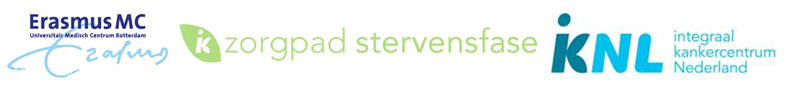 Richtlijn Zorg in de stervensfase Het Zorgpad Stervensfase
Start: op moment (dat multidisciplinaire team vaststelt/inschat) dat stervensfase is aangebroken

Drie delen
Beoordeling bij aanvang van de stervensfase 
Observatie patiëntgebonden problemen
Zorg na het overlijden

Drie versies: ziekenhuis, verpleeghuis, thuiszorg
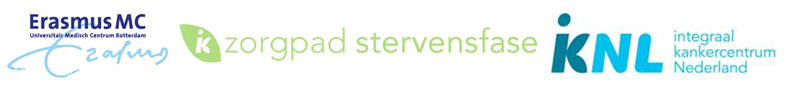 [Speaker Notes: Bij deze presentatie verwijs ik naar de handleiding bedoeld voor gebruikers van het zorgpad.]
ZS – deel 1
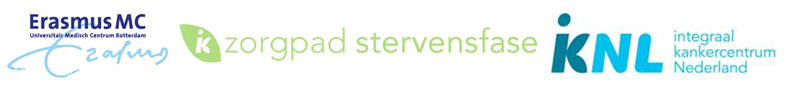 [Speaker Notes: Deel 1 Beoordeling bij start ZS door arts en verpleegkundige
Voor algemene instructie rondom registratie verwijs ik naar pag. 8. van de handleiding
Voor instructie deel 1 blad 3, 4, 5,6, 7 en 8 van het zorgpad verwijs ik naar pag. 11 en 12 van de handleiding]
Deel 1  Vastleggen situatie
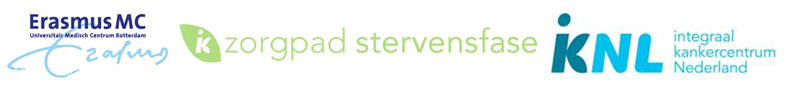 ZS – deel 2
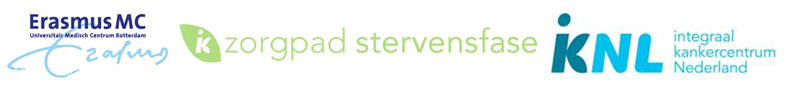 [Speaker Notes: Deel 2 Beoordeling van patientgebonden problemen
Voor algemene instructie rondom de 4 uursregistratie verwijs ik naar blad 1 van het zorgpad of naar pag. 8 van de handleiding
Voor instructie deel 2 blad 9, 10 en 11, 12, 13 en 14 van het zorgpad verwijs ik naar pag. 12, 13 en 14 van de handleiding]
Evaluatie ‘anders’
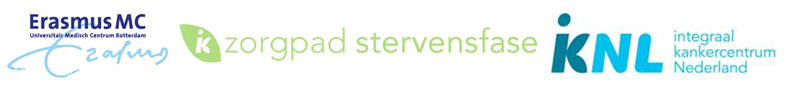 [Speaker Notes: Voor uitgebreide uitleg zie pag. 4.2 pag. 12 van de handleiding]
ZS – deel 3
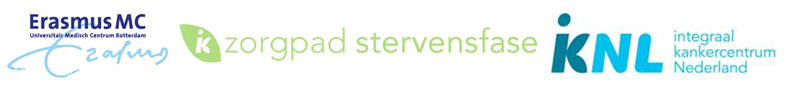 [Speaker Notes: Deel 3 Zorg na overlijden
Voor algemene instructie rondom registratie verwijs ik naar pag. 8 van de handleiding
Voor instructie deel 3 blad 15, 16 en 17 verwijs ik naar pag. 14 van de handleiding]
Deel 3 Zorg na het overlijden
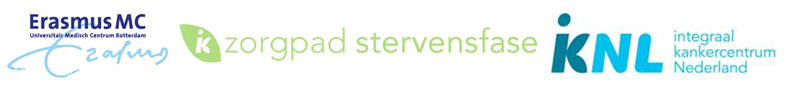 Markeren van de Stervensfase
Het ingaan van de stervensfase
Op het moment dat het multidisciplinaire team verwacht dat de patiënt binnen enkele dagen/uren zal komen te overlijden
De dood dient zich onafwendbaar aan
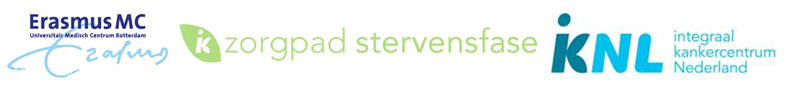 Markeren van de stervensfase
Belang van tijdige markering
Voor patiënten​
- van symptoomcontrole naar optimaal comfort -> geen belastende en overbodige behandeling/onderzoek​
- Voorbereiden op naderende dood – afscheid kunnen nemen​
Voor naasten/nabestaanden​
- Goede zorg in de laatste fase leidt tot betere rouwverwerking
Markeren van de stervensfase
Voor zorgverleners
Voorbereiden/ondersteunen van patiënten en naasten in en bij naderend einde: uitleg over symptomen, belang en afscheid
Gezamenlijk afstemmen behandeling en zorg op patiënt en naasten in context  van onafwendbaar overlijden op korte termijn
Een goed sterfbed geeft vertrouwen
Goed sterven
Wat zou je eigen sterfbed tot een goed sterfbed maken?
Wat merk je aan de patiënt dat het overlijden aanstaande is?
De patiënt
Ligt voornamelijk in bed
Sluit zich meer en meer af
Eet en drinkt (haast) niet meer

Als deze symptomen alle 3 optreden, is de kans zeer groot dat het sterven binnen enkele dagen te verwachten is (deel 1 ZS)
Wat zijn de fysieke tekenen / signalen van een naderende dood?
Niet of nauwelijks eten en drinken
Verminderende urineproductie
Ernstige vermoeidheid / verzwakking
Snelle, zwakke pols
Koud aanvoelende extremiteiten, lijkvlekken
Doodsmasker / spitse neus
Verminderd bewustzijn
Toenemende desoriëntatie
Gedragsverandering/ plukkend gedrag
Hoorbare, reutelende / Cheyne-Stokes ademhaling
Besluitvorming over markeren ingaan stervensfase
Met elkaar in gesprek

(H-)erkennen alle disciplines de(zelfde) signalen?
Zo nee, wat leidt tot een andere opvatting?
Hoe te komen tot één mening en afstemming?

	
	Eenduidige opstelling naar patiënt en naasten

			Opdracht voor elk team
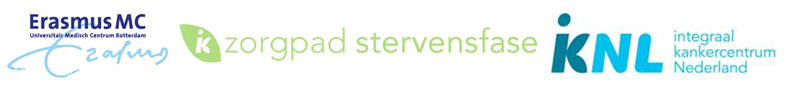 Samenvatting belangrijke zaken laatste dagen van het leven
Benoem de situatie naar patiënt en familie
Stop onnodige medicatie en controles
Zorg voor goede symptoomcontrole
Spreek zo nodig medicatie af
Anticipeer op te verwachten ontwikkeling
Continue bereikbaarheid / overdracht
Steun en begeleiding
Ondersteuning hulpverlener
Aan de slag met het Zorgpad Stervensfase
Vul het zorgpad in aan de hand van de casus mevrouw Crom
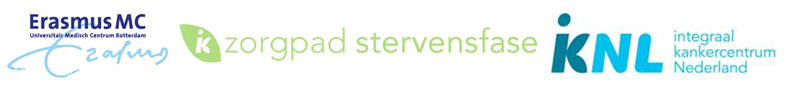 [Speaker Notes: Zie aparte bijlage voor de uitwerking van mevrouw Crom]
Terugblik naar vragen uit het eerste uur
Heeft iedereen antwoord op zijn vragen die hij / zij vooraf heeft geformuleerd?
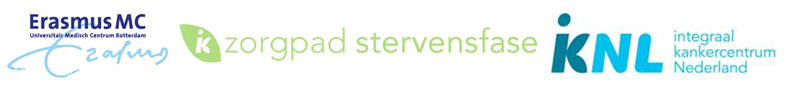 Bestellen / downloaden via IKNL-shop
Het zorgpad in drie varianten: 
Ziekenhuisversie 
Verpleeghuisversie 
Thuiszorgversie 
Handleiding Zorgpad Stervensfase
Folder De stervensfase 
Folder Een dierbare verliezen
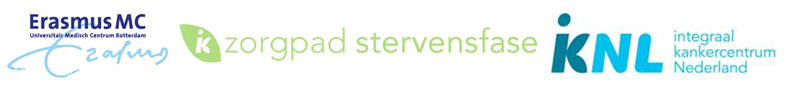 Informatie
www.iknl.nl/palliatieve-zorg/verbetertrajecten/zorgpad-stervensfase

www.iknl.nl/over-iknl/agenda  (voor trainingen)
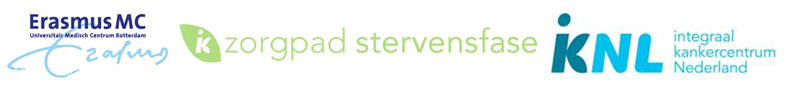 Voorbereiding terugkomdag
Opdracht 1
Neem een casus mee uit de praktijk en vul naar aanleiding van deze casus het Zorgpad Stervensfase in
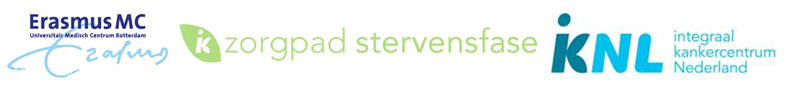 Zorgpad StervensfaseTerugkomdag naam instelling
Kwaliteit van zorg in de laatste levensdagen voor de patiënt en diens naasten
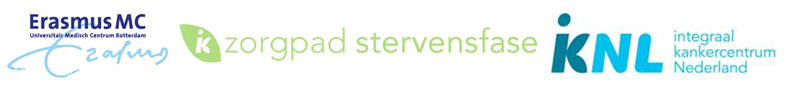 Programma
Kort bespreken ervaringen
Praktijkcasussen bespreken
Evaluatie en afsluiting
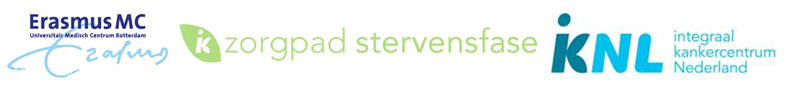 Ervaringen
Wie hebben er in de praktijk kunnen oefenen?
Waarom is het niet gelukt het ZS toe te passen?
Waar ben je in de praktijk tegenaan gelopen?
Wat ging er goed?
Wat kon er beter?
Waar heb je nog specifiek hulp bij nodig?
Praktijkcasussen bespreken
Wie heeft er een casus meegenomen?
Bespreken casus in groepjes / plenair
Korte introductie casus
Zorgpad Stervensfase doorlopen
Evaluatie en afsluiting
Korte terugblik op de training?
Heb je voldoende antwoord op de volgende vragen:
Wanneer zet ik het zorgpad in?
Hoe bespreek ik dat met de arts?
Heb jezelf nog vragen die je nog graag aan de orde wilt laten komen?
Bestellen / downloaden via IKNL-shop
Het zorgpad in drie varianten: 
Ziekenhuisversie 
Verpleeghuisversie 
Thuiszorgversie 
Handleiding Zorgpad Stervensfase
Folder De stervensfase 
Folder Een dierbare verliezen
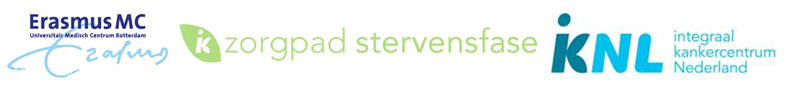